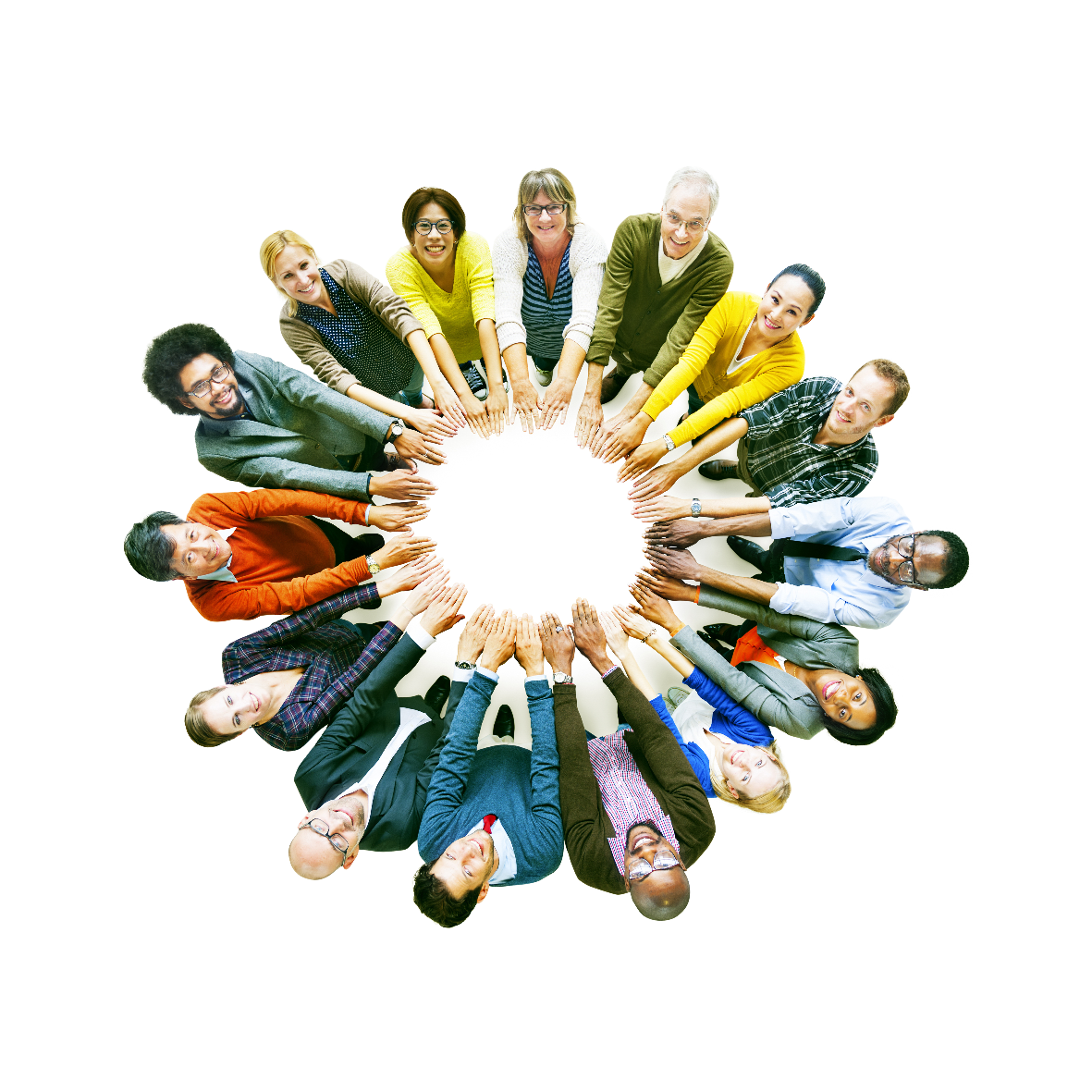 COVID-19 – Understanding the Economy and Relief Programs
Economic Impact of COVID-19
As soon as COVID-19 was declared a pandemic on March 11, 2020, all industries across Canada have been severely affected, including Not-for-profit and charity organizations that are providing critical aid to those adversely affected by the outcomes of  mandatory physical distancing and the related economic fallout.
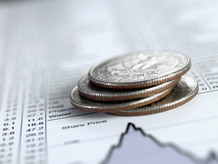 Key Economic Challenges
Rising Unemployment rate: As of March 20, 2020 unemployment rate has soared to 10.7%, this number is expected to increase in April as physical distancing measures are retained and more businesses are affected, along with new graduates entering the market.
Decline in GDP: Real GDP declined by 10.2% in quarter 1 2020, and it is expected to further decline in quarter 2 by 51.5%.
Decline in Equity Markets: Equity markets have rapidly deteriorated from 17,944.06 on February 20, 2020 to 14, 420.36 on April 26, 2020.
Recovery Q2 2022: An economic rebound is expected mid quarter three of 2020, however, a full recovery is not expected until quarter 2 of 2022. Any rebounds may be followed by a decline expected due to a second wave of COVID-19 infections.
What does this mean for NPOs and Charities and the clients they support?
Due to the rapid decline in economic conditions and decreased income to individuals, Charities and NPOs will face increased demand for support. This will not be for the short-term, as recovery is not expected until an appropriate vaccine is produced, therefore, demand will cycle as physical distancing measures are tightened and eased by the various provinces in Canada. Charities may receive less donations from individuals due to increased anxiety around economic uncertainty and decreased savings. Therefore, various support programs have been introduced by the government to carry out essential services to support COVID-19 affected individuals.
COVID-19
Support for Individuals
Financial support for individuals is currently aimed at those who have lost employment or cannot find employment as a result of COVID-19.
The funding does not take into account vulnerable Canadian’s who have been previously experiencing hardship prior to COVID-19.
Funds aimed to support vulnerable Canadians have gone directly to organizations who provide support to those who need it.
The Government of Canada has partnered directly with organizations to provide additional services under existing agreements or support to national organizations to meet the needs.
$100 million to food banks, $157.5 million to the Reaching Home initiative, $50 million for women and children shelters, and $350 million to deliver services
COVID-19
Support Programs for Individuals
Canadian Emergency Response Benefit – People Facing a Loss of Income
COVID-19
Support Programs for Individuals
Additional Programs
Additional Programs for Individuals
Seniors
Students
Indigenous
COVID-19
Reaching Home: Canada’s Homelessness Strategy Directives
“Reaching Home is a community-based program aimed at preventing and reducing homelessness by providing direct support and funding to Designated Communities (urban centers), Indigenous communities, territorial communities and rural and remote communities across Canada.”
The federal government provided an additional $157.5 million to the Reaching Home initiative in response to the COVID-19 outbreak, it has increased flexibilities in the spending.

Organizations in Designated Communities can apply for project funding by contacting their local Community Entity.
https://www.canada.ca/en/employment-social-development/programs/homelessness/find-community.html
COVID-19
This publication has been written in general terms and we recommend that you obtain professional advice before acting or refraining from action on any of the  contents of this publication. Deloitte LLP accepts no liability for any loss occasioned to any person acting or refraining from action as a result of any material in  this publication.

Deloitte LLP is a limited liability partnership registered in England and Wales with registered number OC303675 and its registered office at 1 New Street Square,  London, EC4A 3HQ, United Kingdom.

Deloitte LLP is the United Kingdom affiliate of Deloitte NSE LLP, a member firm of Deloitte Touche Tohmatsu Limited, a UK private company limited by guarantee  (“DTTL”). DTTL and each of its member firms are legally separate and independent entities. DTTL and Deloitte NSE LLP do not provide services to clients. Please  see www.deloitte.com/about to learn more about our global network of member firms.

© 2020 Deloitte LLP. All rights reserved.